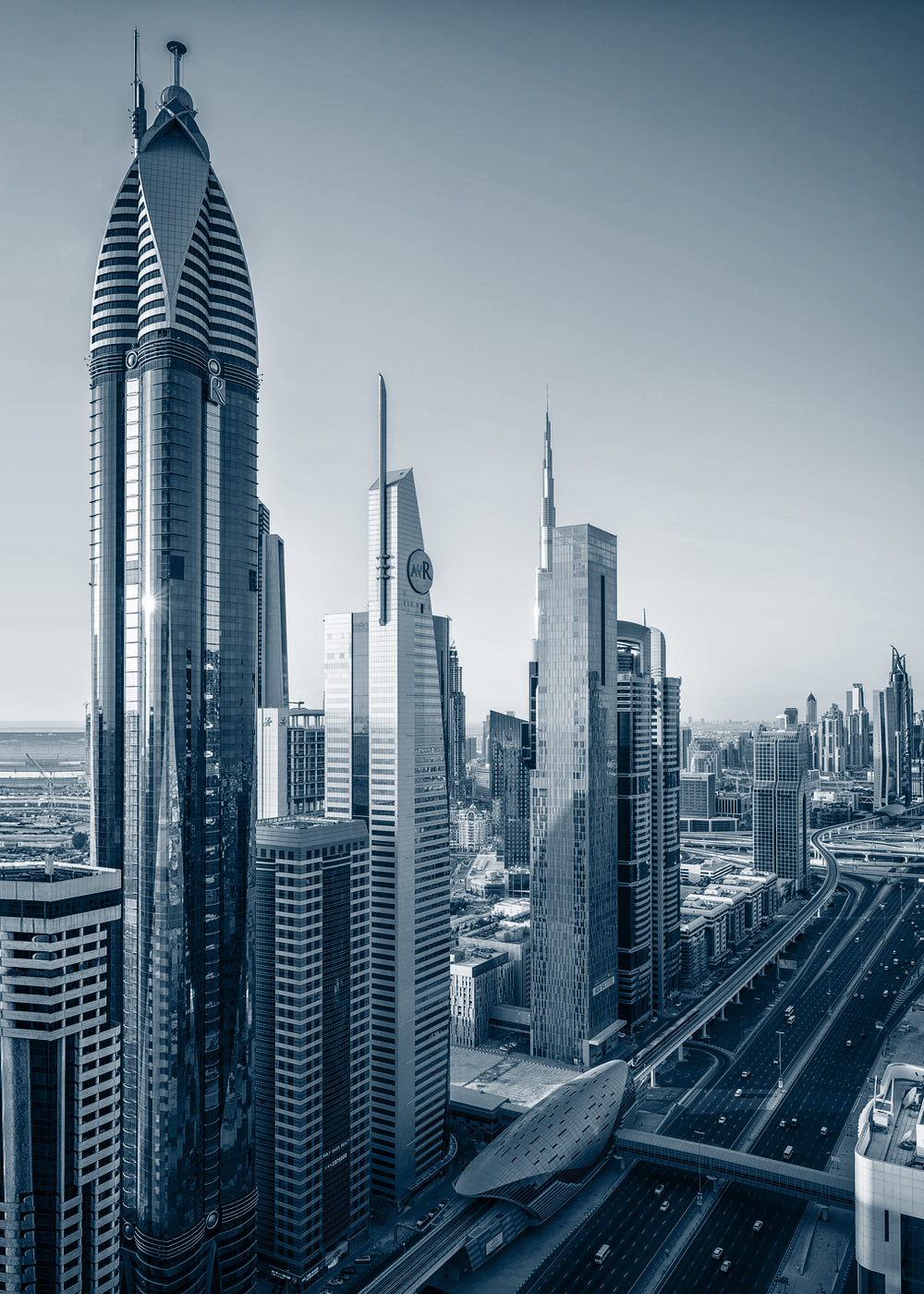 VALENCIÀ T.4
1. Perífrasis d’obligació
2
NECESSARI = MENESTER
2. Modernisme
El Modernisme és un moviment cultural que es produeix a Europa a finals del s.XIX i principis del s.XX
2.1) CARACTERÍSTIQUES
Moviment cultural de recerca de noves formes  afecta     totes les manifestacions de l’art i pensament                                                                                             arquitectura i arts plàstics es mostra amb ple sentit
Els ideòlegs del moviment  completament en desacord amb el seu entorn
artista crea espais d’evasió per suplantar la realitat  món heterogeni + contradictori
prenen força l’exotisme + món imaginari  com el Romanticisme
L’arquitecte més conegut  Antoni Gaudí
3
2.2) LA VALÈNCIA MODERNISTA
Personalitat modernisme valencià  aplicació de diverses tendències:
barroca + exuberant
geomètrica + ordenada
incorpora elements classicistes
CONTEXT:
Ciutats espanyoles amb major obra modernista  perfecta assimilació de l’estil per part de la burgesia valenciana
Creixement de la ciutat finals s.XIX     urbanització de terrenys fora de la muralla medieval (eixample)                                                           modificació de la trama viària del nucli antic
La burgesia a començament s.XX  considera la ciutat com espai que hauria de ser econòmicament aprofitat
4
2.3) ARQUITECTES VALENCIANS
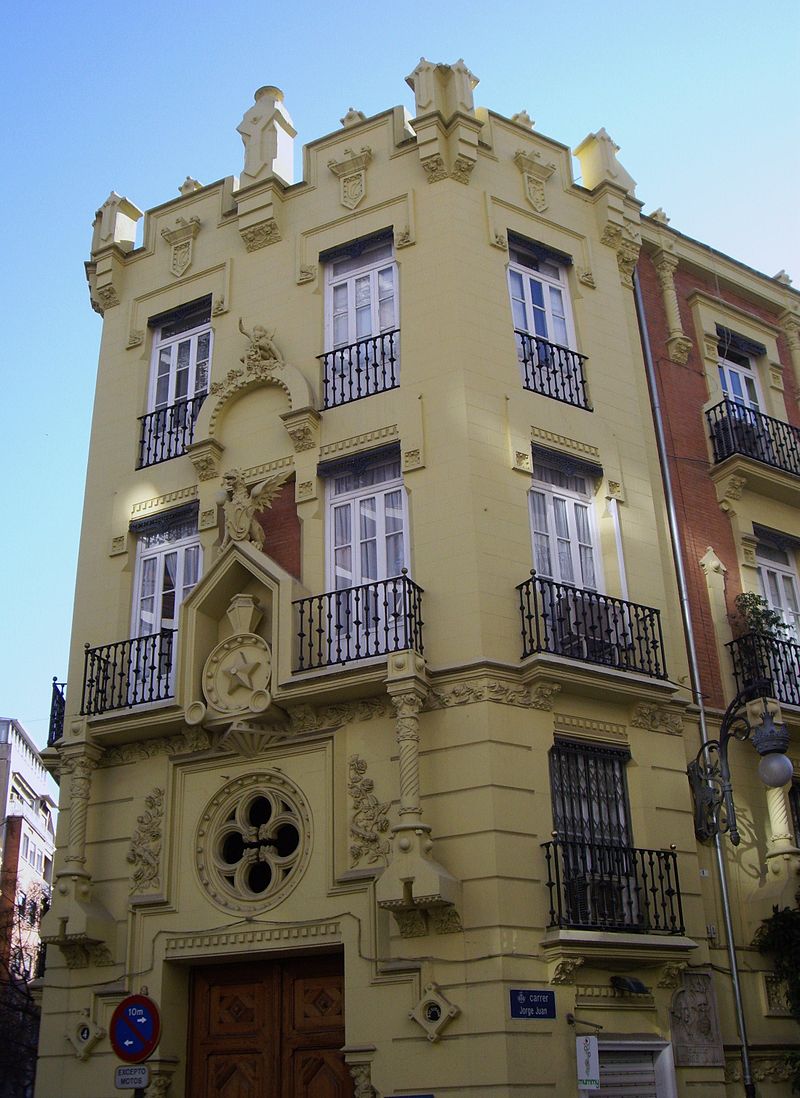 a) José M. Cortina Pérez (1868-1950)
Va nàixer a València
Arquitectura imaginativa + de gran fantasia
Rep nombrosos encàrrecs de la burgesia + institucions religioses
Realitza edificis d’habitatges + cases d’estiueg + panteons + ermites + restauracions
Destaquen edificis que va construir a l’eixample de València     la Casa dels Dracs, situada a la cantonada dels carrers Sorní i Jorge Juan
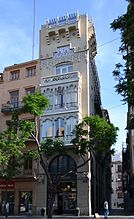 b) Francisco Mora Berenguer (1875-1961)
Va nàixer i estudiar a Sagunt  es va traslladar a Barcelona per estudiar a l’Escola d’Arquitectura
Durant la carrera  vinculat amb Buenaventura Conill en el taller d’Antoni Gaudí
Edifici més conegut: Casa ordeig o el Mercat de Colom
5
2.4) MODERNISME LITERARI
Principis anys 90 s.XIX va sorgir un desig de modernitat en el món intel·lectual català
Artistes + escriptors + pensadors  país endarrerit respecte la resta d’Europa
Van deixar de tindre com referent la cultura espanyola  França + Alemanya + Anglaterra i altres centres culturals
a) Joan Maragall (1860-1911)
Va escriure principalment en català però també en castellà
Va traduir autors com Homer, Nietzche, Lamartine entre altres
Any 1881: va guanyar la Flor Natural en els Jocs Florals de Badalona amb la poesia “Dins sa cambra”
Any 1884: va obtindre la licenciatura en Dret
A partir 1892: centrat plenament en idees modernistes: L’Avenç, Catalonia i Luz, La veu de Catalunya
Any 1894: va guanyar els Jocs Florals de Barcelona amb el poema “La Sardana”
Any 1906:      va intervenir en el Congrés de la Llengua Catalana                      fundador Secció Filològica de l’Institut d’Estudis Catalans
Va morir a Barcelona el 20/desembre/1911
6
b) Víctor Català “Caterina Albert” (1869-1966)
Format de manera autodidàctica en pintura + literatura
Va començar a publicar escrits  revista l’Esquella de la Torratxa  pseudònim Virgili Alacseal
L’obra La infanticida representada als Jocs Florals d’Olot  genera escàndol perquè presentava l’anàlisi d’una dona explotada per la societat rural i primitiva     va adoptar el pseudònim de Víctor Català
Una de les seues passions era el teatre  va escriure Quatre monòlegs i Teatre inèdit
L’obra en prosa es considera una de les més importants en català  Drames Rurals i Caires vius
C) Santiago Rusiñol (1861-1931)
PINTOR:
Format al Centre d’aquarel·listes de Barcelona  un dels fundadors
INICIS: producció paisatgística + temàtica urbana + retrats + composicions simbòliques d’inspiració modernista
Des de 1896 després d’un viatge a Andalusia  començar a pintar jardins
ESCRIPTOR:
Primers escrits: descripcions natura + gènere epistolar  cartes a la seua futura dona Lluïsa Denís
Creació literària d’alt nivel a partir de la traducció d’algunes obres de Baudelaire  influència primers libres
Teatre: obres de gran èxit com El Pati blau
Va escriure drames i comèdies acabant l’any 1917 amb la versió teatral L’auca del senyor Esteve
Defensor del modernisme davant el noucentisme  pseudònim Xarau
8
3. Les oracions compostes
Les oracions compostes tenen 2 o més verbs.
3.1) Oracions subordinades
L’oració subordinada depén de la principal (no té sentit l’oració si s’elimina)
L’oració subordinada pot fer les funcions: SN, Sadj, Sadv
1)
PRONOMS RELATIUS: que, què, on, qui, el/la qual, els/les quals
es manté la preposició al substituir per això/allò/açò
Es penedeix de fer les coses aixíEs penedeix d’això
9
2)
3)
10
3.2) Oracions coordinades
Dues proposicions sense dependència semàntica unides per una conjunció
11
3.3) Oracions juxtaposades
Dues proposicions que s’uneixen per mitjà de signes de puntuació (coma, punt i coma, dos punts)
Si hi ha connectors, no és juxtaposada encara que tinga signes de puntuació
-La Maria canta, el Joan balla
12